1
Know your medium,
1
Know your tools
Visual content = Instagram
Writing = Facebook or your own blog
Quick quippy writing = Twitter
Visual content + Writing = Facebook
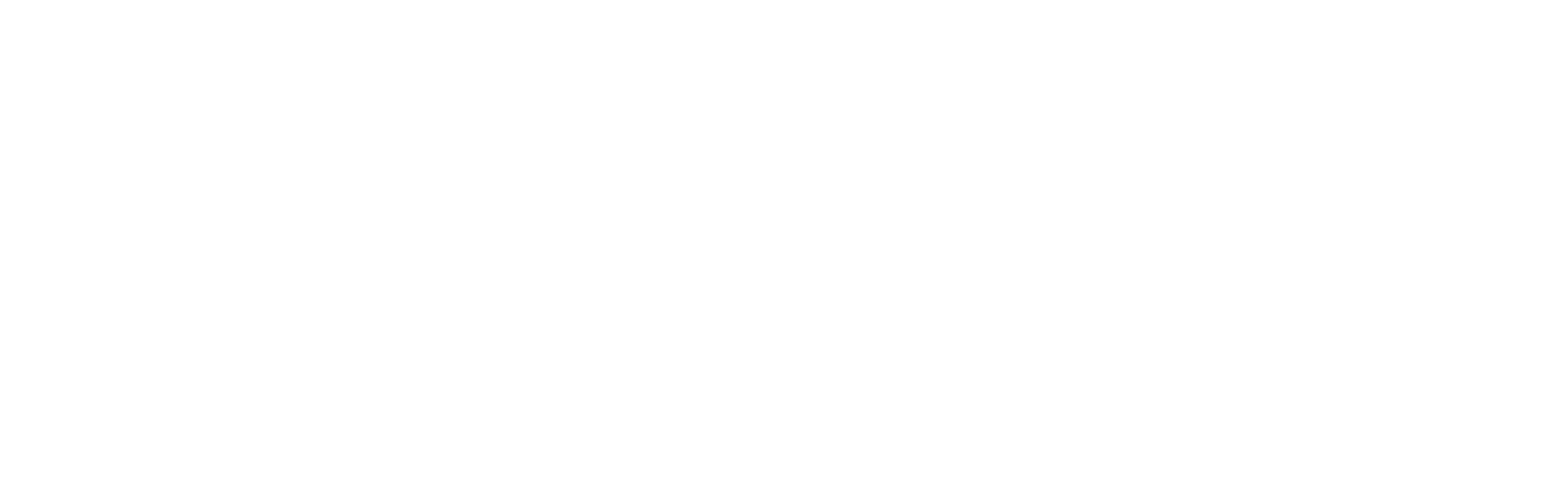 2
Know your message
2
Know your audience
Ask yourself: Who do you want to reach? What do you want to convey?
Imagine your most ideal follower - What are they doing? How do they think? 
Knowing who your ideal audience allows you to create better content with language that your audience can empathize with.
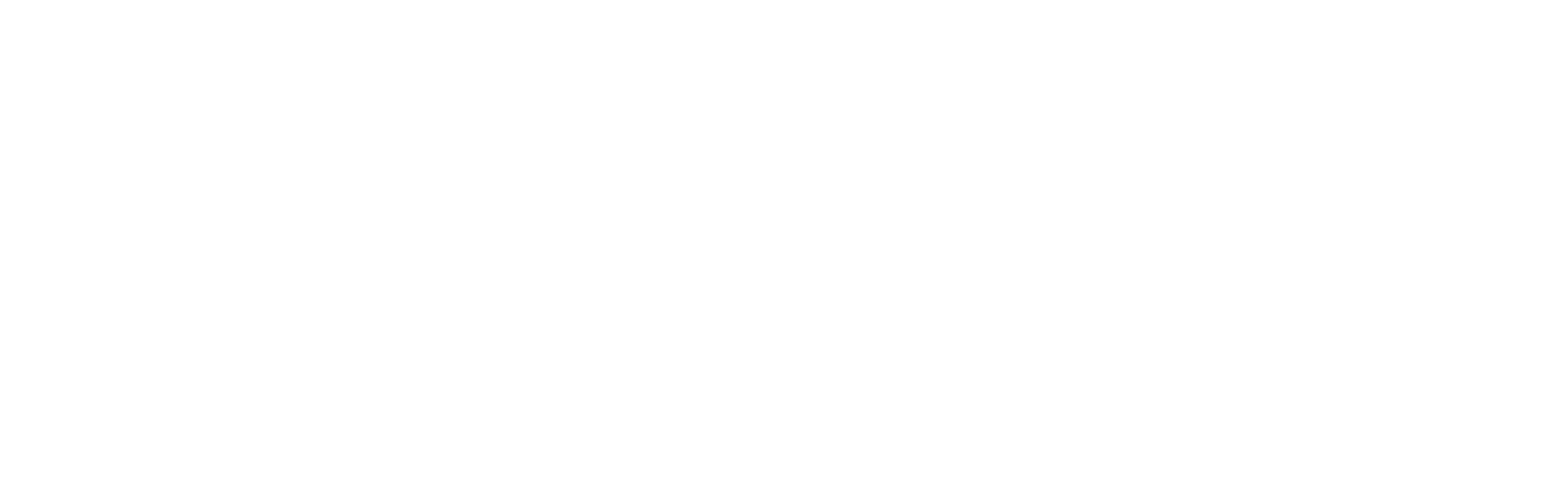 3
Play with your posts
3
Start small — Post once every two days and observe what your audience responds to.
Notice the time, language, and content you use. 
What do they respond to? What do YOU respond to?
Play! Play! Play!
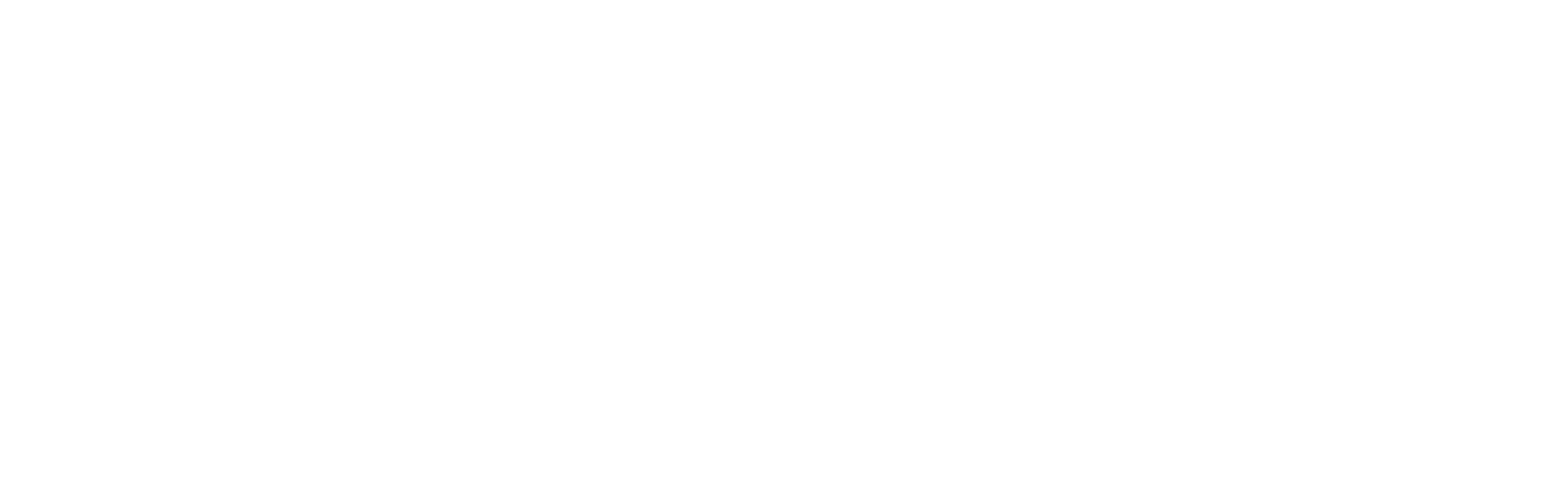